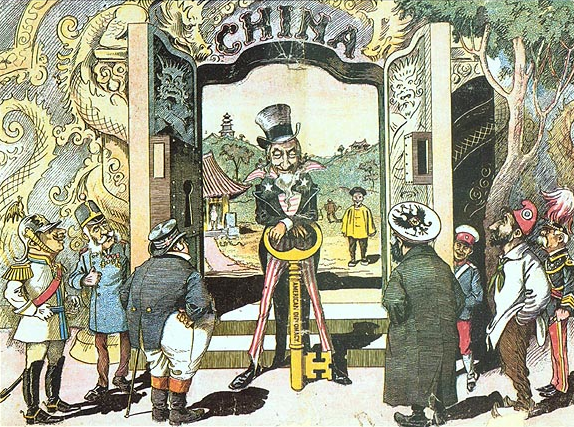 What is a symbol?



What countries do the people represent? How do you know?




Why is Uncle Sam bigger than the other people?



What does this say about American Imperialism?
Caption: The Open Door to China! Uncle Sam has distanced all competitors in gaining access to the flowery kingdom!”
 
Key says “American Diplomacy”